Zpracovatelský průmysl
3. prosince 2014
Z0047 Geografie průmyslu a zemědělství
Textilní průmysl – úvod 1
nejstarší průmyslové odvětví, stálo u zrodu průmyslové revoluce v 18. století
	- první továrny na základě manufakturní výroby,
	- po dlouhé období ve většině průmyslových zemí vedoucím průmyslovým odvětvím,
	- dnes pomalu rostoucí odvětví (podíl na objemu celkové průmyslové výroby se snižuje, zaměstnanost ale zůstává na vysoké úrovni)

2. polovina 20. století 
	- změny v surovinové základně,
	- změny prostorového rozložení textilního
	 průmyslu.
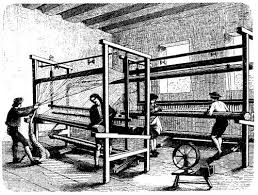 Z0047 Geografie průmyslu a zemědělství
Textilní průmysl – úvod 2
změna surovin
	- do 60. let 20. století hlavními zdroji přírodní suroviny (bavlna a vlna),
	- od 60. let 20. století s rozvojem organické chemie nástup umělých vláken,
	- v 80. letech 20. století postupný návrat k přírodním materiálům formou směsových tkanin (synteticko-přírodní vlákna),
	- v 90. letech 20. století trend návratu přírodních materiálů posiluje,
	- v současnosti má stále hlavní podíl výroba z umělých vláken.

prostorové rozložení
	- staré textilní oblasti:	dlouhá tradice textilní výroby, zejména západní Evropa a USA
				prochází či prošly silnou restrukturalizací
				snižování zaměstnanosti, změny technologie výroby
				podniky střední velikosti
				výroby s vyšší přidanou hodnotou (speciální textilie)
	- nové textilní oblasti:	pozdější nástup industrializace, oblasti průmyslově mladší
				levná pracovní síla, výroba je zaměřená na objem
				jihovýchodní Asie a některé africké země
Z0047 Geografie průmyslu a zemědělství
Textilní průmysl – úvod 3
lokalizační faktory textilního průmyslu
	- faktor pracovní síly (odvětví náročné na kvantitu pracovních sil),
	- surovinový faktor (závody na prvotní úpravu a zpracování přírodních materiálů),
	- faktor spotřeby (těsná návaznost oděvního průmyslu).
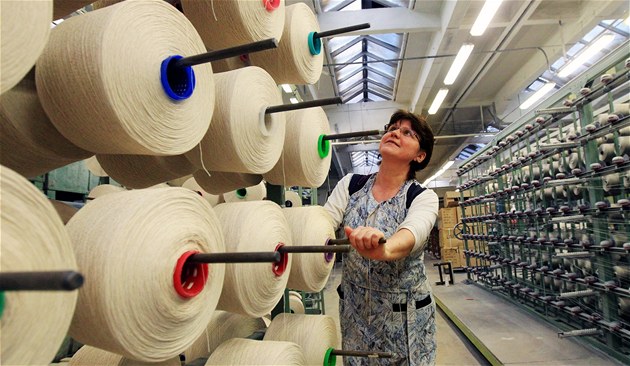 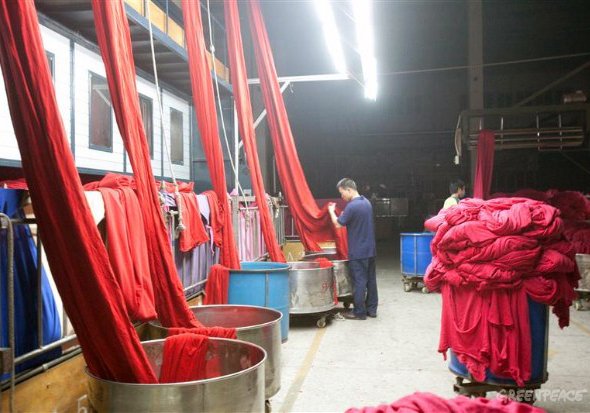 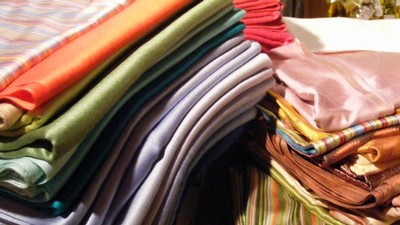 Z0047 Geografie průmyslu a zemědělství
Bavlnářský průmysl
nejrozšířenější obor světového průmyslu

celková produkce je vzestupná, ale pokles výroby ve vyspělých zemích západní Evropy a v Japonsku
	- přesun výroby blíže k oblastem pěstování bavlny

většina produkce bavlněných látek – Čína a Indie
	- výroba se rozvíjí i v Pákistánu, Brazílii, Egyptě, Turecku a ve střední Asii (Uzbekistán)
	- relativně silná pozice USA (ale patrný pokles)
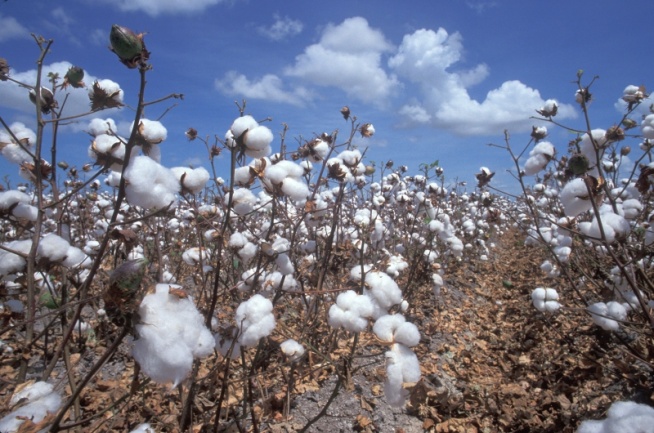 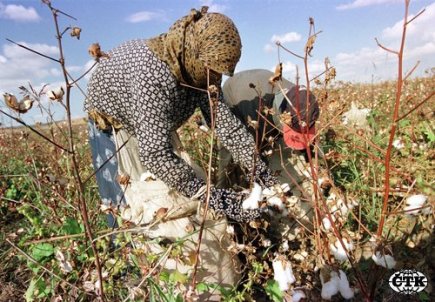 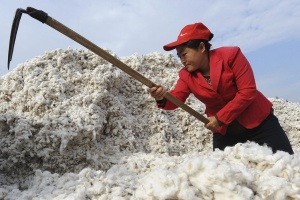 Z0047 Geografie průmyslu a zemědělství
Vlnařský průmysl
v posledních letech zaznamenán pokles

vlnařská surovina produkována zejména v Austrálii, na Novém Zélandě a
	v Argentině
	- odtud dříve výrazný export do Velké Británie, Itálie, Francie a Belgie; ten však klesá
	s poklesem vlnařské výroby

výrazně se zvyšuje produkce vlněných materiálů v Indii, Číně a Turecku
	- mírný pokles v Rusku
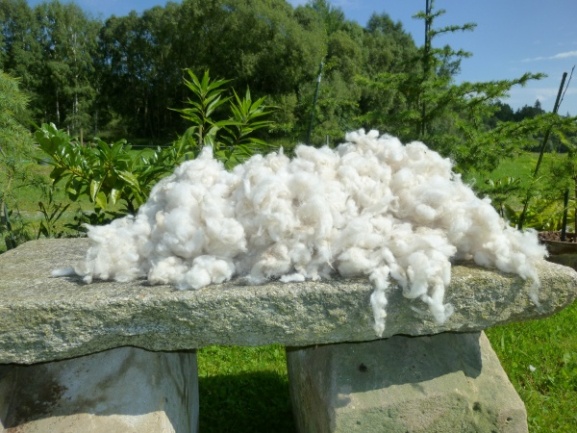 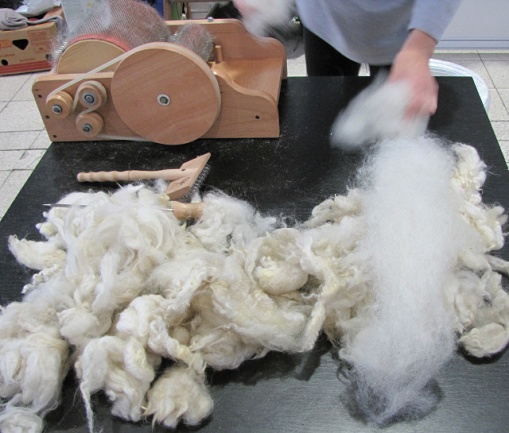 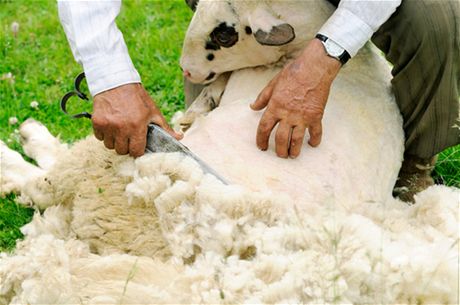 Z0047 Geografie průmyslu a zemědělství
Výroba hedvábí
výrazná krize v 90. letech 20. století (dosaženo naprostého minima)
v 21. století opětovný růst

největší producenti hedvábí:
	- Čína		69 %,
	- Indie	15 %,
	- Turkmenistán	  5 %.
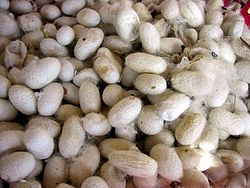 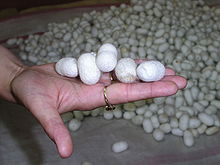 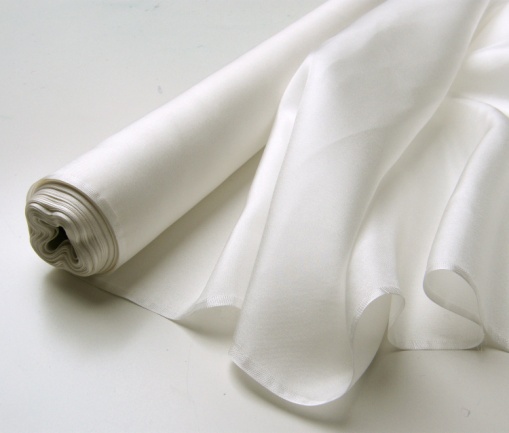 Z0047 Geografie průmyslu a zemědělství
Hlavní světové textilní oblasti
jihovýchodní pobřeží Číny

severozápad Indie

Jižní Korea

Tchaj-wan

střední Rusko (město Jaroslavl)

severní Itálie

střední Anglie (Lancashire)

střední Polsko

Porúří

jihovýchod USA

Japonsko (Honšú)
Z0047 Geografie průmyslu a zemědělství
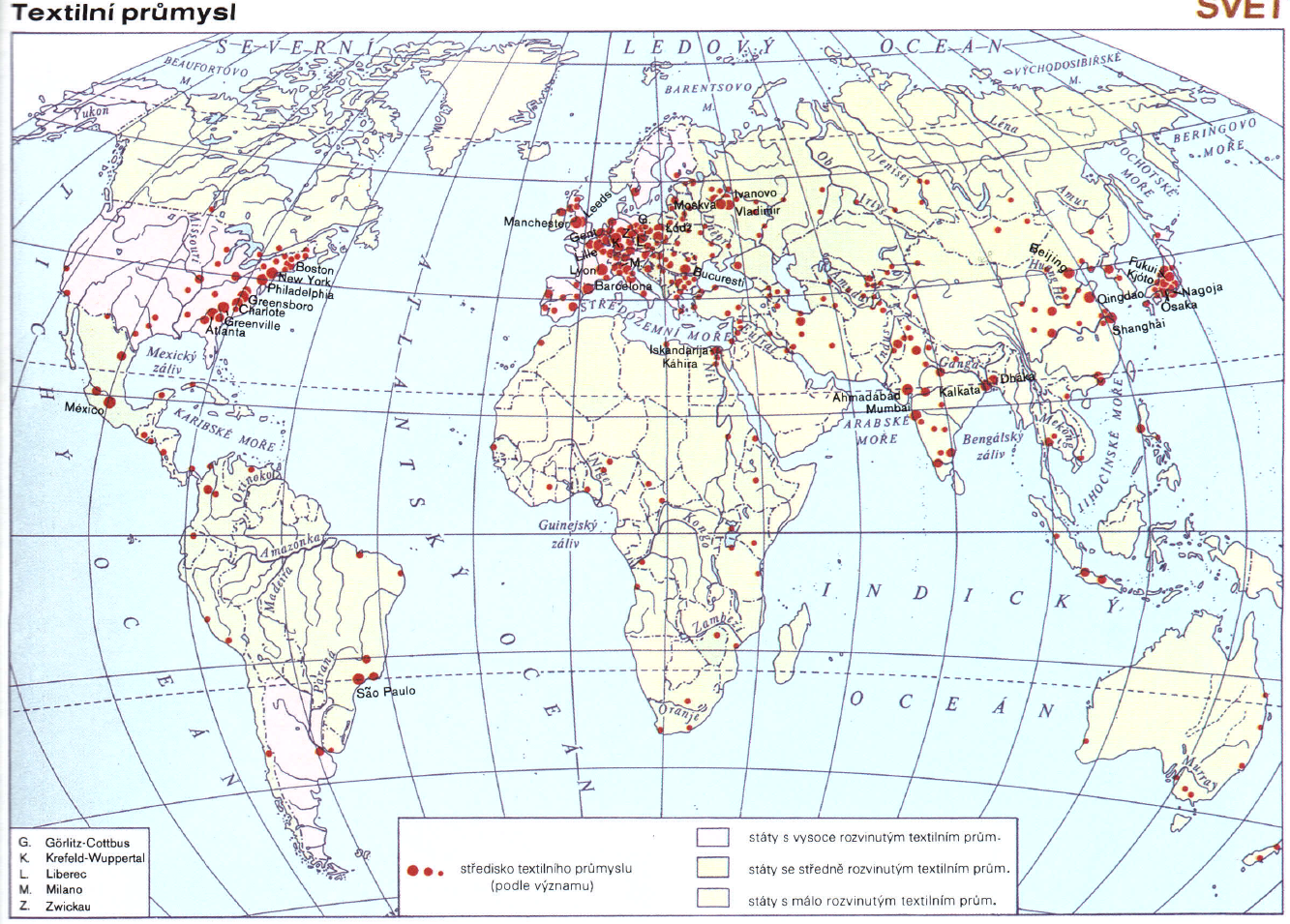 Hlavní světové textilní oblasti
Z0047 Geografie průmyslu a zemědělství
Chemický průmysl – úvod 1
relativně mladé odvětví s rostoucím významem
	- zajišťuje materiály a suroviny pro další průmyslová odvětví a produkuje výrobky pro přímou spotřebu obyvatelstva.
	
počátky chemického průmyslu v 19. století
	- první výroby anorganické chemie využívaly soli a síru

na základě destilace uhlí na počátku 20. století -> rozvoj organických syntéz -> rozvoj organické chemie
	- chemický průmysl se rozvíjel zejména v západní Evropě (Německo, Francie a Velká Británie) a v USA

2. polovina 20. století
	- transformace základních vstupních surovin + orientace na ropu a zemní plyn -> výrazný růstový impulz pro chemický průmysl
Z0047 Geografie průmyslu a zemědělství
Chemický průmysl – úvod 2
dvě základní skupiny

anorganická chemie
	- základní anorganické materiály: kyseliny, zásady, umělá hnojiva a další

2) organická chemie
	- základní organické látky na bázi ropy a zemního plynu, chemická vlákna, syntetický kaučuk, plasty, barvy a další 

spotřební chemie
	- obory, které produkují výrobky přímo určené konečnému spotřebiteli (farmaceutický průmysl; výroba kosmetických, potravinářských a čisticích prostředků)
Z0047 Geografie průmyslu a zemědělství
Chemický průmysl – úvod 3
lokalizační faktory
	- energie, suroviny, pracovní síla, investice a voda
	- energeticky náročné jsou zejména obory základní těžké chemie

	- výroby anorganické chemie jsou náročné i na dostatek vody a surovinový faktor (jejich produkce se pak dále používá v navazujících výrobách, např.: výroba amoniaku, chloru, kyseliny sírové, kyseliny chlorovodíkové, acetylenu apod.)

	- výroby organické chemie jsou náročné na kvalifikovanou pracovní sílu, kapitálovou náročnost (např.: biochemie, farmacie, kosmetická výroba) a na napojení na vědecko-technickou základnu
Z0047 Geografie průmyslu a zemědělství
Průmysl anorganické chemie 1
výroba kyseliny sírové
	- široké použití v dalších výrobách (organická, anorganická i spotřební chemie)
	- výroba velmi často vázána na oblast jejího dalšího zpracování (obtížně se převáží), často lokalizována přímo v chemických kombinátech
	- největší producenti: USA, Japonsko, Rusko, Čína, Německo a Brazílie

výroba umělých hnojiv
	- největší objem výroby anorganické chemie
	- pokles výroby ve vyspělých státech Evropy, stagnace výroby v Rusku nebo USA, velký nárůst produkce v rozvojových zemích (Čína, Indie, Mexiko)
	- důvody poklesu výroby v Evropě: vysoká chemizace zemědělství, rozvoj biozemědělství

fosforečná hnojiva
	- surovinami jsou fosfáty a kyselina sírová
	- největší výrobci: Rusko, USA, Čína, Indie, Brazílie a státy s těžbou fosfátů (Maroko a Tunisko)
Z0047 Geografie průmyslu a zemědělství
Průmysl anorganické chemie 2
draselná hnojiva
	- surovinou je draselná sůl
	- největší výrobci: Kanada, Rusko, Bělorusko, Německo a Izrael (zároveň jsou to státy s vysokou těžbou draselné soli)

dusíkatá hnojiva
	- v minulosti svázáno s oblastmi zdrojů koksárenského plynu (oblasti těžby černého uhlí a hutnictví)
	- v současnosti výroby na bázi zpracování zemního plynu
	- největší výrobci: Čína, USA, Rusko, Indie, Mexiko a státy Perského zálivu
Z0047 Geografie průmyslu a zemědělství
Průmysl organické chemie 1
dynamický růst organické chemie
	- široké uplatnění, využití ve všech dalších hospodářských odvětvích

výroba syntetických materiálů
	- první umělé hmoty se objevily na začátku 20. století -> bakelit
	- hlavní surovinou jsou ropa a zemní plyn
	- dvě třetiny vyrobených plastů spotřebovávají Evropa a Severní Amerika, zhruba pětinu pak asijské země (Čína, Jižní Korea, Japonsko)
	- největší producenti: USA, Japonsko, Německo, Francie, Nizozemsko, Itálie, Rusko, Belgie, Kanada a Čína

výroba syntetického kaučuku
	- náhrada přírodního kaučuku od 30. let 20. století; výroba syntetického kaučuku je oproti přírodnímu kaučuku (latex) více než dvojnásobná
	- hlavní surovinou ropa a zemní plyn
	- největší producenti: USA, Japonsko, Francie a Německo + rozvojové státy Jižní Korea, Brazílie a Čína
Z0047 Geografie průmyslu a zemědělství
Průmysl organické chemie 2
výroba chemických vláken

výroba celulózových vláken 
	- ve vyspělém světě na ústupu
	- tvoří 15 % světové výroby chemických vláken

výroba syntetických vláken
	- od 80. let 20. století dynamický růst
	- největší producenti: USA a východní Asie (Japonsko, Tchaj-wan, Čína, Jižní Korea)
	- evropské země: Německo, Itálie, Velká Británie + Irsko (výroba syntetických vláken jedním z nosných odvětví „irského ekonomického zázraku“)
Z0047 Geografie průmyslu a zemědělství
Hlavní světové oblasti chemického průmyslu
severoamerická oblast
	- pobřeží Mexického zálivu, severovýchod USA, Kalifornie, jihovýchod Kanady

západoevropská oblast
	- Německo (Porúří, Porýní), Francie (severovýchod, přístavy), Benelux, Velká Británie (přístavy)

východoevropská oblast
	- střední Rusko, Povolží, Uralská oblast, Ukrajina (Podněpří a Donbas)

východoasijská oblast
	- Japonsko (Honšú, Kjúšú), východní Čína, Jižní Korea
Z0047 Geografie průmyslu a zemědělství
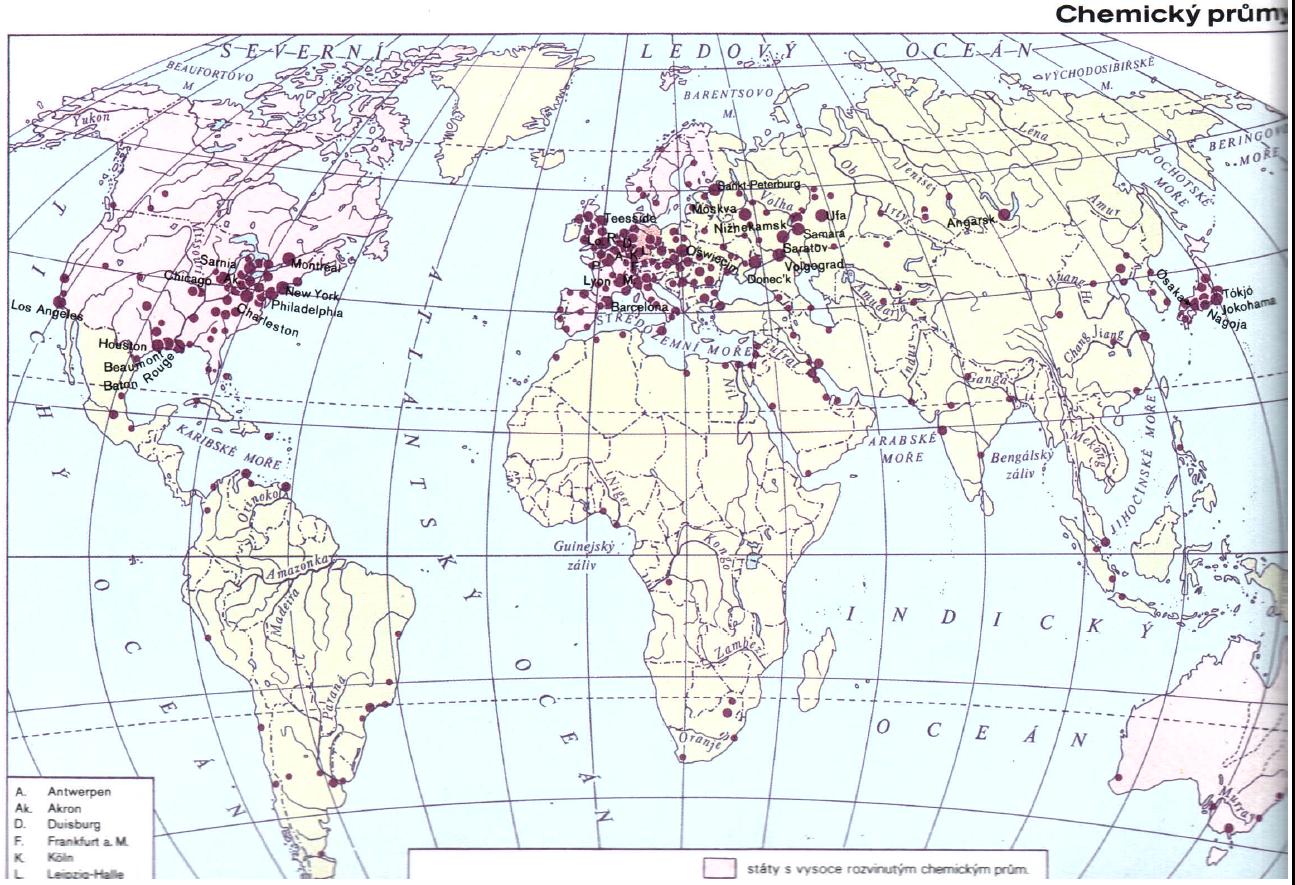 Z0047 Geografie průmyslu a zemědělství
Firmy chemického průmyslu
Johnson & Johnson	USA		farmacie a biotechnologie
Pfizer 		USA		farmacie a biotechnologie
Novartis		Švýcarsko	farmacie a biotechnologie
Roche		Švýcarsko	farmacie a biotechnologie
Merck		USA		farmacie a biotechnologie
GlaxoSmithKline	Velká Británie	farmacie a biotechnologie
Sanofi-Aventis		Francie		farmacie a biotechnologie
Saudi Basic Industries	Saúdská Arábie	chemie
Basf			Německo	chemie
Abbott Laboratories	USA		farmacie a biotechnologie
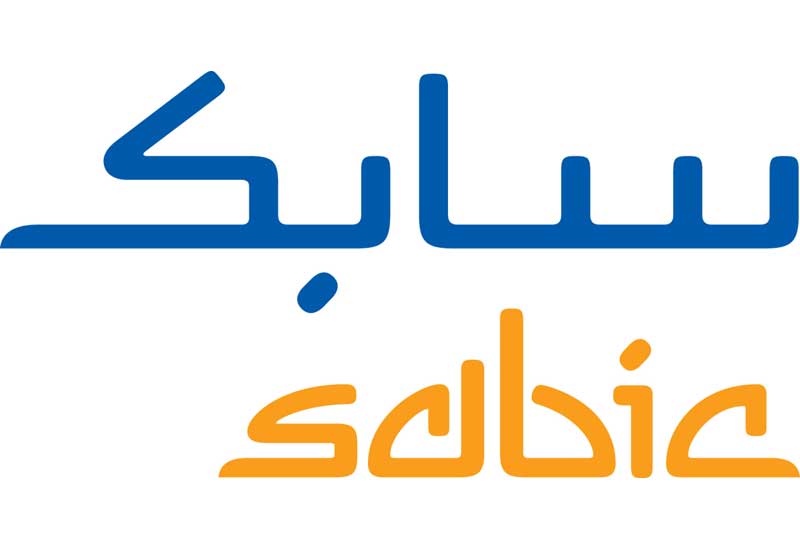 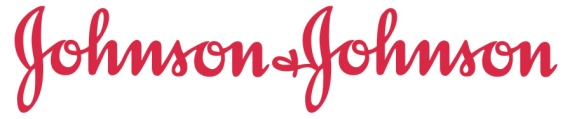 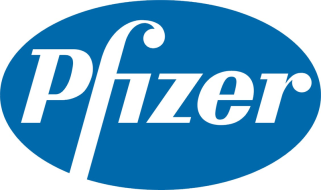 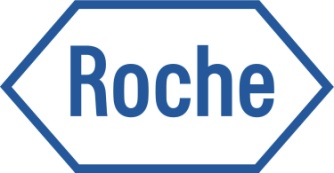 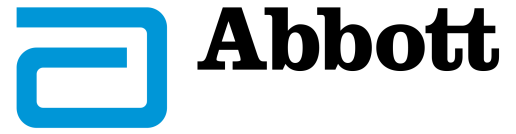 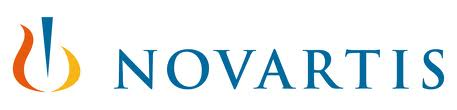 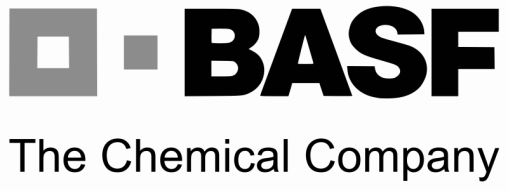 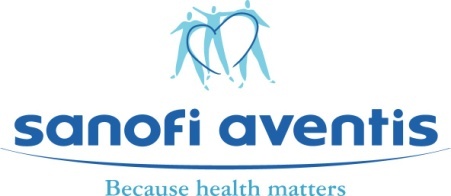 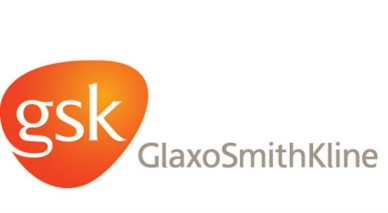 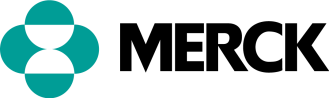 Výroba motorových vozidel– automobilový průmysl
jedno z nejdynamičtěji se rozvíjejících průmyslových odvětví
	- vynález automobilu na konci 19. století, značný rozvoj výroby ve 20. století
	- vyspělé země: automobil jako nepostradatelná nutnost
	- rozvojové země: automobil jako symbol vyšší sociální a ekonomické úrovně

Henry Ford (1863 – 1947)
	- zdokonalil výrobní metody, zavedl hromadnou výrobu se standardizovanými pracovními postupy -> větší objem produkce, nižší cena výrobku -> fordismus

výroba automobilů jako silně globalizované odvětví
	- rozšíření do značného množství zemí
	- k zajištění výroby třeba vývoj, kapitál, pracovní sílu atd.
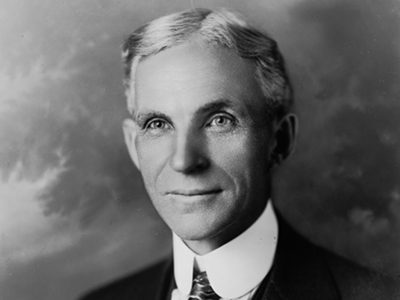 Z0047 Geografie průmyslu a zemědělství
Fordismus
systém hromadné průmyslové výroby
	- spojen s Henrym Fordem a vnikem společnosti Ford Motor Company v roce 1903 v USA
	- hromadná, masová produkce
	- velký objem standardizovaných výrobků
	- relativně levné výrobky
	- pásová výroba
	- jednotlivé operace co nejjednodušší
	- fordismus přetrval do konce 2. světové války, pak přišly další 
	mechanizační a automatizační prvky výroby
	- v prvorepublikovém Československu inspirace pro Baťu

model vozu Ford T
	- vyráběl se 20 let, vyrobeno 15 milionů kusů
	- po celou dobu své výroby složen ze shodných komponentů

další prvky výroby u Forda
	- vyšší mzda než u konkurence
	- mzda za odpracované hodiny (množství bylo dáno taktem pásu)
	- slevy pro dělníky na zakoupení automobilů
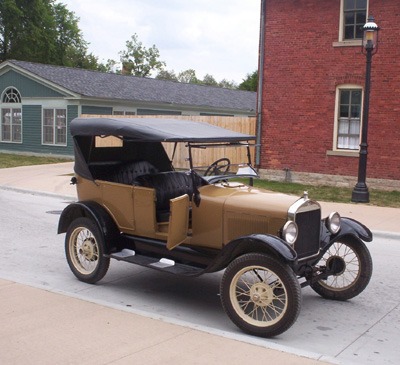 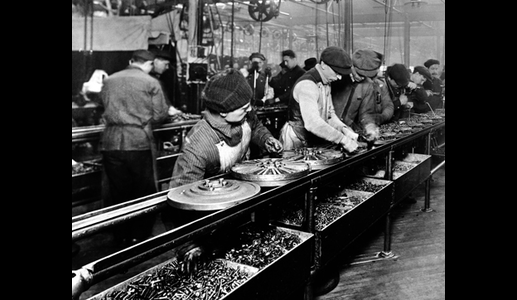 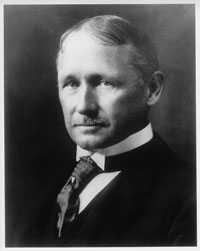 Taylorismus
vědecké řízení průmyslové výroby
	- metody a prostředky z počátku 20. století, vytvořeno v USA
	- denní úkoly pro dělníky odvozovány na základě studií od výkonů nejvýkonnějších pracovníků (příliš se nepřihlíželo k průměrným možnostem a schopnostem člověka) 
	- vycházel z teze o ekonomickém člověku (homo economicus)
	- motivace k práci výlučně hmotnými výhodami a za ně je ochoten podřizovat se režimu práce

strojní inženýr Frederick Winslow Taylor (1856-1915)
	- snažil se u dělníků ve výrobě
	eliminovat všechny zbytné pohyby
	a nalézt ty nejefektivnější
	- klíčové dílo: Principles of
	Scientific Management (1911)
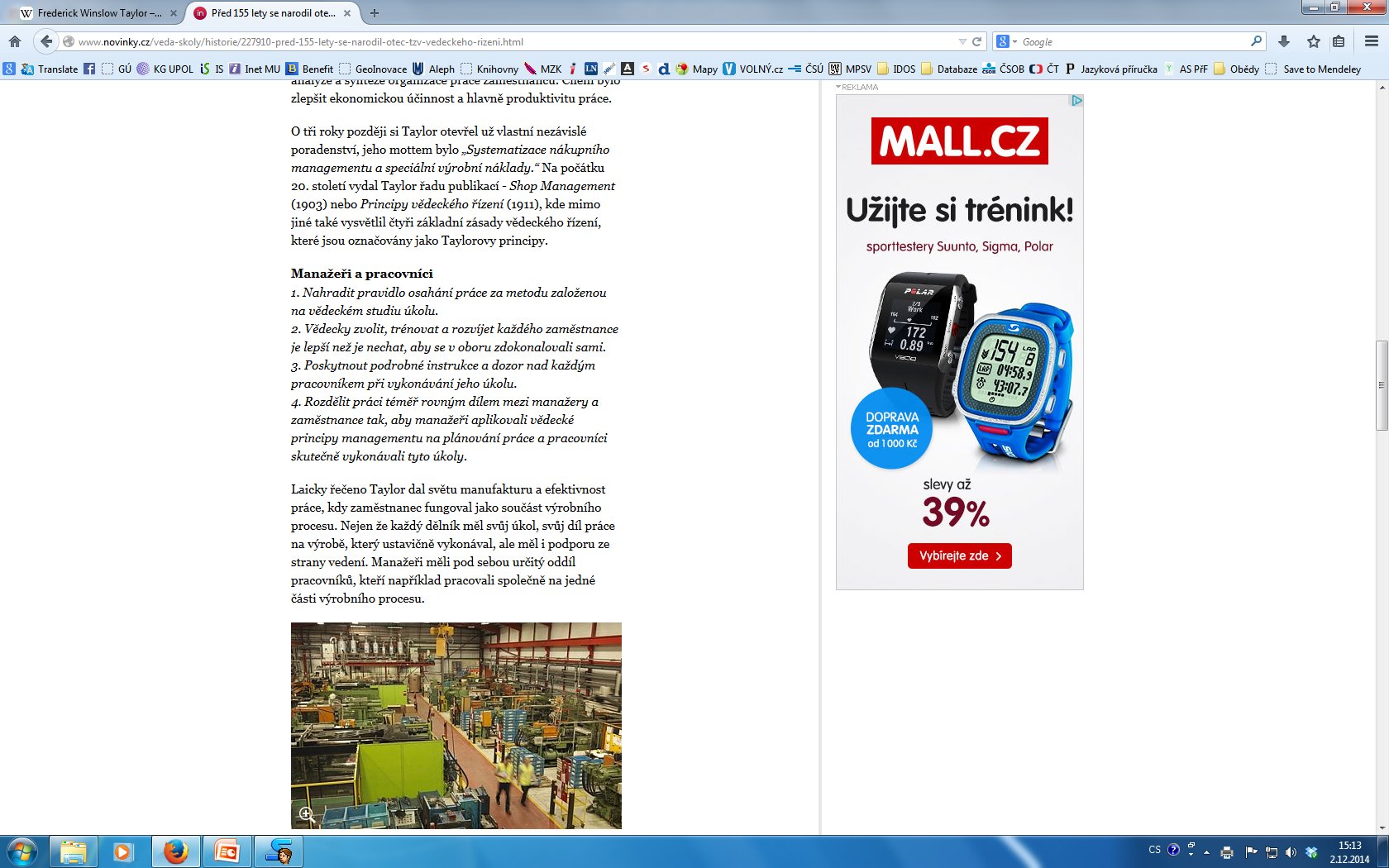 Centra automobilového průmyslu
centra, v nichž je výroba výrazně podporována vývojem
	- tradiční centra, kde většinou sídlí i vedení společnosti
	- konstrukční kanceláře, výzkumné laboratoře, zkušební areály
	- vývoj nových typů automobilů, přijímána strategická rozhodnutí vzhledem k organizaci výroby
	- USA, Německo, Francie, Japonsko

centra výroby bez vlastního zásadního vývoje
	- montážní podniky s licenční výrobou
	- podniky lokalizovány v oblastech s relativně levnou pracovní silou + faktor spotřeby
	- technologie a rozhodující komponenty jsou dodávány z oblastí vývoje
	- rozvoj zejména od 70. let 20. století (Španělsko, Mexiko, Brazílie a Belgie)
	- v současnosti zejména Slovensko, Ukrajina, Turecko, Írán, Čína, Indie
Z0047 Geografie průmyslu a zemědělství
Přesun výroby do střední Evropy
světová výroba automobilů neustále roste
	- skupina států s poklesem produkce: západní Evropa (Velká Británie, Belgie, Nizozemsko, Itálie atd.) a USA
	- přesun výroby do zemí střední Evropy a jihovýchodní a východní Asie
Z0047 Geografie průmyslu a zemědělství
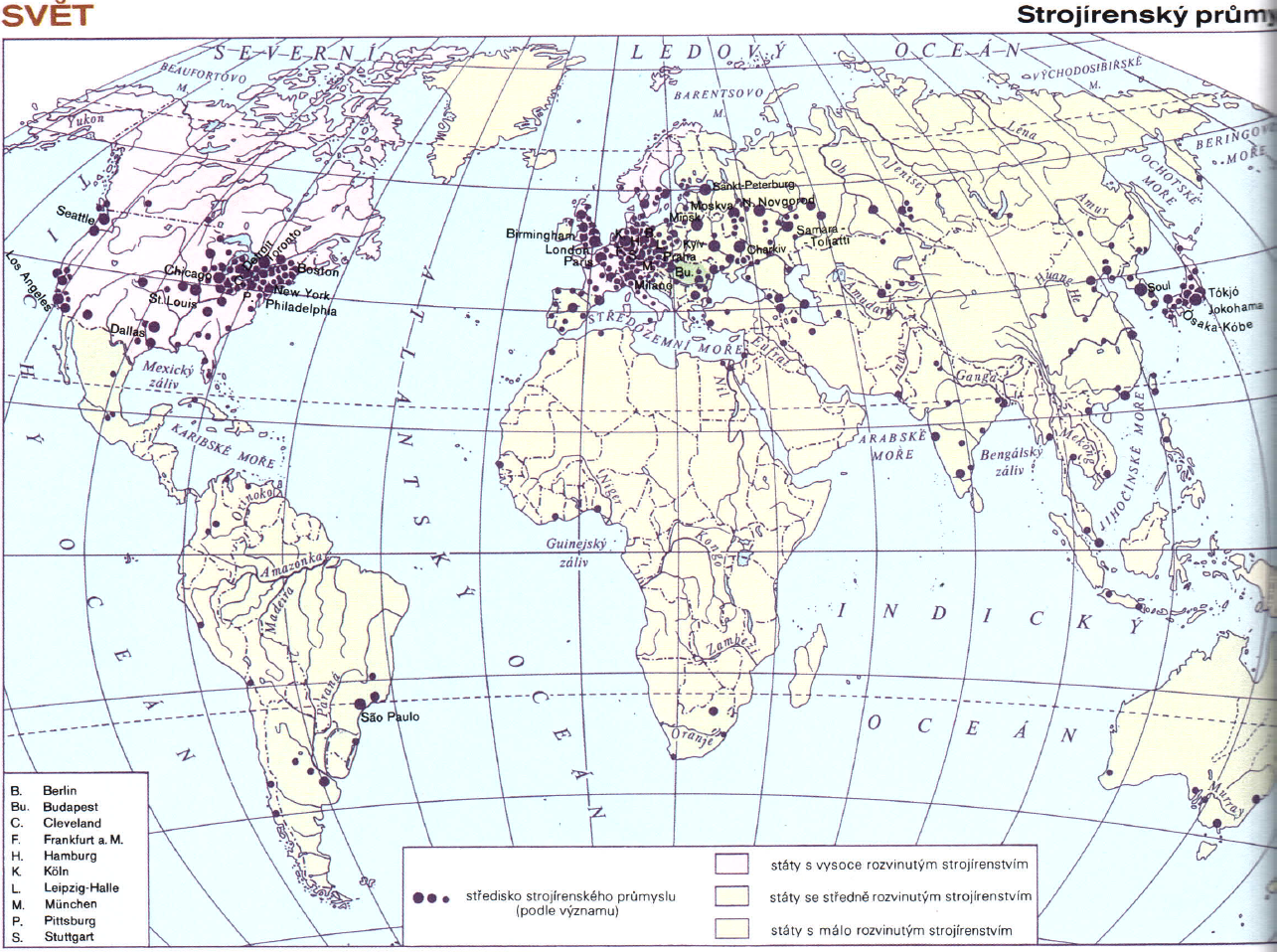 Z0047 Geografie průmyslu a zemědělství
Automobilky a výrobci dílů
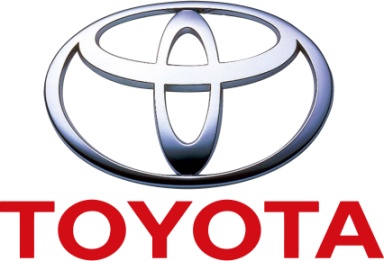 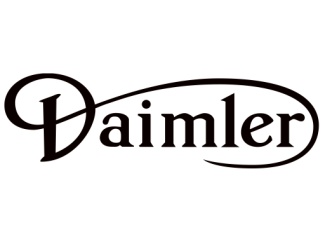 Toyota Motor		Japonsko
Daimler		Německo
Volkswagen		Německo
Honda Motor		Japonsko
Ford Motor		USA
BMW			Německo
General Motors	USA
Hyundai Motor	Jižní Korea
Nissan Motor		Japonsko
Denso		Japonsko
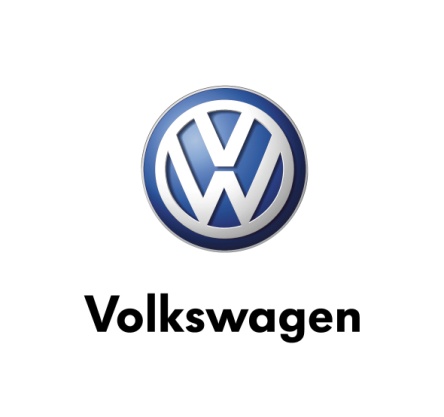 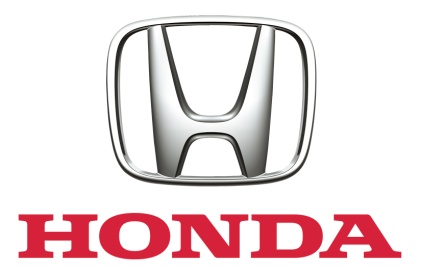 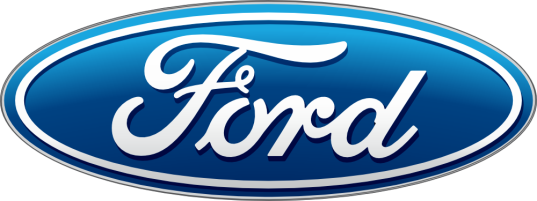 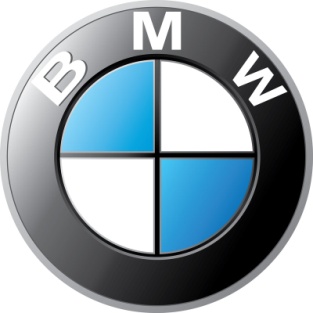 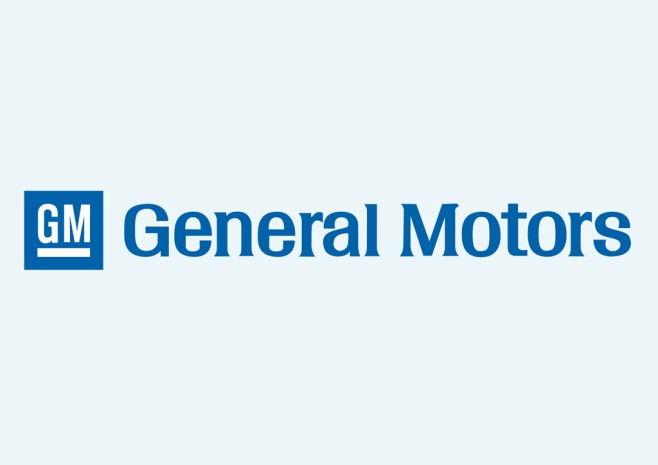 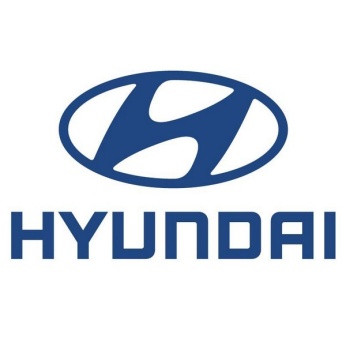 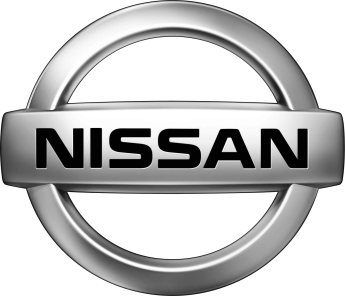 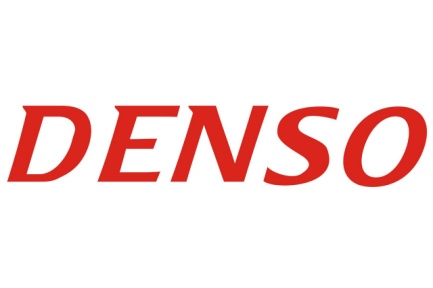 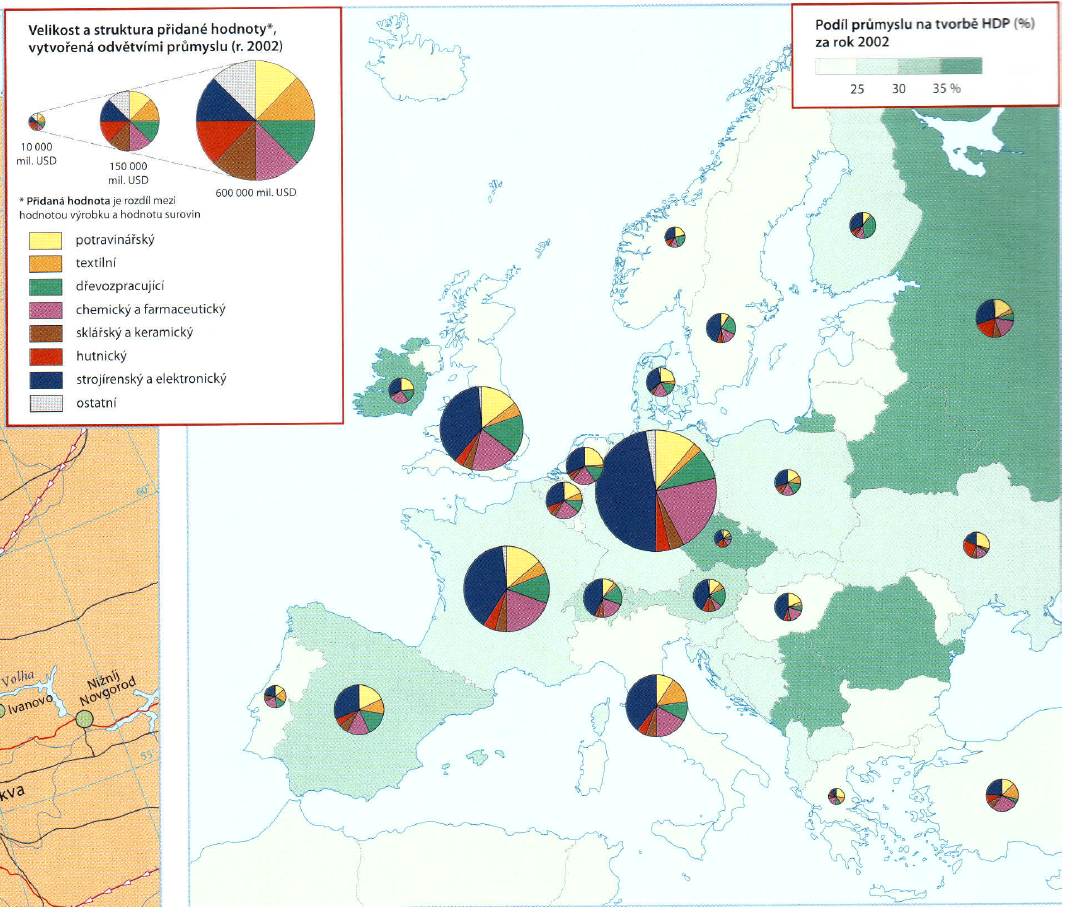 Automobilky a výrobci dílů
Velká Británie a Irsko
VELKÁ BRITÁNIE
jeden z ekonomicky nejsilnějších států světa, člen skupiny G8
	- silný vliv průmyslové revoluce, první průmyslová země světa
	- v minulosti nejvýkonnější světová ekonomika, koncem 19. století ji však předstihly USA
	
strojírenství, moderní elektrotechnická výroba, chemie a potravinářství
	- zmodernizované hutnictví a zpracování kovů
	- výroba dopravních prostředků (Austin, Jaguar, Rolls-Royce)
	- spotřební elektronika, zařízení pro kosmický průmysl
	- chemický průmysl navázán na těžbu ropy v Severním moři (British Petroleum, Royal Dutch Shell)
	- potravinářství zpracovává domácí zdroje i suroviny ze zemí Commonwealthu
	- textilní a oděvní průmysl (vlnařství a bavlnářství)

IRSKO
ekonomický růst a prosperita po vstupu do EU, ALE! dopady ekonomické krize
	- strojírenství, elektrotechnika (specializace na lékařské přístroje, počítače, optiku)
Benelux
NIZOZEMSKO
elektrotechnika a strojírenství
	- firma Philips se sídlem v Eidhovenu (producent spotřební elektrotechniky a elektroniky)
	
chemie a potravinářství
	- Royal Dutch Shell (pohonné hmoty, umělá hnojiva, barvy a laky)
	- chemicko-potravinářský koncern Unilever

BELGIE
dříve silný hutnický průmysl (uhlí a železná ruda)
	- zpracování barevných kovů (barevná metalurgie) a těžké strojírenství 

chemický průmysl specializovaný na umělé hmoty a hnojiva
	- stroje a zařízení pro doly a hutě, stavební stroje a mostní konstrukce
	- broušení diamantů

LUCEMBURSKO
v minulosti hutnictví (výroba oceli a železa tvořila až polovinu průmyslové produkce)
Francie
ekonomicky velmi vyspělý stát, člen skupiny G8
	- s Německem „motor EU“, problémy se zadlužováním a odbory
	
strojírenství a elektrotechnika
	- výroba automobilů (Renault, Citroën, Peugeot) a letadel (Airbus)
	- základem bylo kvalitní hutnictví (výroba hliníku, oceli a válcovaných materiálů)

chemický průmysl
	- umělá vlákna a hmoty, výroba pneumatik (Michelin) a kosmetiky (Christian Dior)

textilní, oděvní a kožedělný průmysl
	- vliv na světovou módu

potravinářství
	- vinařství (šampaňské), lihovarnictví (koňak)
	- sýrařství, cukrovarnictví, konzervárenství atd.
Skandinávie 1
DÁNSKO
potravinářství
	- maso, mléko, sýry, máslo, vejce (silný export)
	
strojírenství
	- zemědělské stroje, zařízení pro jatka a mrazírny, rybářské lodě

chemický průmysl
	- umělá hnojiva

NORSKO
strojírenství
	- specializace na zařízení pro hydroelektrárny, ropné těžební plošiny a rybářské lodě

výroba barevných kovů z vlastních rud
	- výroba hliníku a hořčíku z dovážených surovin
Skandinávie 2
ŠVÉDSKO
strojírenství, elektrotechnika
	- výroba automobilů (Volvo, Saab)
	- telekomunikační systémy, stroje pro energetický průmysl

výroba papíru, lepenky, celulózy, buničiny a nábytku
	- dostatek surovin, řetězec IKEA
	- stroje pro dřevozpracující průmysl (Husquarna)

chemický průmysl
	- umělá hnojiva, výbušniny (Alfred Nobel) a léčiva

ISLAND
rybolov, stavba rybářských lodí

výroba hliníku, stavebních surovin a umělých hnojiv
Skandinávie 3 a Pobaltí
FINSKO
význam lesů – vývozce papíru, celulózy a buničiny; stroje na zpracování dřeva

výroba telekomunikačních zařízení (Nokia)
výroba lodí (včetně ledoborců)

výroba stavebních strojů a mostních konstrukcí
	- krajina je protkána vodními plochami

ESTONSKO
dřevařské výrobky (nábytek, papír); elektrotechnika (měřící a chladírenská zařízení); strojírenství (stroje na těžbu rašeliny)

LOTYŠSKO
výroba dopravních prostředků (autobusy, motocykly, vagony a lodě)

LITVA
potraviny, oděvy a textilie, umělá hnojiva a chemikálie
Španělsko a Portugalsko
ŠPANĚLSKO
hutnictví železa i barevných kovů
	- zdroje uhlí, rud barevných kovů (zejména rtuti)
	- původně ekonomicky málo rozvinutá stát (i Portugalsko)

lehké a dopravní strojírenství
	- výroba automobilů (Seat), stavba lodí, výroba obráběcích strojů a kuchyňských elektrospotřebičů

chemický průmysl
	- umělá hnojiva, výbušniny a léky

obuv, kožené oděvy a módní doplňky; korek a korkové výrobky

PORTUGALSKO
potravinářství
	- vína a ovocné nápoje, olivový olej, konzervované ryby

textilní výroba (bavlnářství), chemický průmysl (umělá hnojiva, pneumatiky)
Itálie
výrazné rozdíly sever x jih, člen skupiny G8

strojírenství a elektrotechnika
	- výroba automobilů (Fiat, Lancia, Alfa Romeo, Ferrari), lokomotiv a vagonů
	- výroba motocyklů (Cagiva, Augusta)
	- výroba kuchyňských spotřebičů – praček a chladniček (Zanussi), šicích strojů a kancelářských strojů

chemický průmysl
	- umělá vlákna, hnojiva, barvy, laky a pneumatiky (Pirelli)

hutnictví – ocel a hliník

produkce oděvů, bot a kožedělných módních doplňků, plastických hraček a hudebních nástrojů

výroba typických těstovin (špagety, makaróny, pizza); cukrovinky; vinařství (Cinzano, Martini); ovocné nápoje; olivový olej; tabákové výrobky
Německo
ekonomicky nejvyspělejší země Evropy, člen skupiny G8
rekonstrukce průmyslu po válce, Porýní a Porúří

hutnictví
	- produkce železa, oceli, slitin a barevných kovů

strojírenství
	- obráběcí stroje, zařízení pro doly
	- výroba dopravních prostředků (Volkswagen, BMW, Daimler-Benz, Audi, Opel)

výroba elektrotechnických spotřebičů a zařízení
	- Siemens, Bosch, Grundig, Varta, Osram
	- výpočetní technika, optické a měřící přístroje, audiovizuální elektronika

chemický průmysl
	- umělá vlákna, hnojiva, pohonné hmoty, oleje, mazadla, pneumatiky

potravinářství, textilní a oděvní průmysl, polygrafie a sklářství
Rakousko a Švýcarsko
RAKOUSKO
potravinářství
	- mlékárenství, cukrářství, výroba nápojů

strojírenství a hutnictví
	- železo a barevné kovy
	- obráběcí stroje, speciální stavební a dopravní prostředky (terénní vozidla, těžkotonážní automobily)

elektrospotřebiče pro domácnost, dřevozpracující průmysl

ŠVÝCARSKO
přesné a jemné strojírenství
	- hodinářství, měřící a zdravotní technika
	- technologicky náročné zbraně a hydroenergetická zařízení

výroba léčiv a vitamínů; mléčných výrobků, čokolád a cukrovinek (Nestlé)

LICHTENŠTEJNSKO
přesné strojírenství
Polsko a Slovensko
POLSKO
hutnický, strojírenský, elektrotechnický a chemický průmysl
	- vazba na těžbu surovin, zejména Horní Slezsko

potravinářství

ekonomický lídr střední Evropy
	- umělá hnojiva, výbušniny a léky

SLOVENSKO
strojírenské a chemické výroby
	- výroba automobilů (Volkswagen Bratislava, Kia Žilina, PSA Peugeot Citroën Trnava)

vysoký růst HDP před krizí
Maďarsko a Slovinsko
MAĎARSKO
strojírenství
	- výroba autobusů (Ikarus), obráběcích strojů

elektrotechnické výrobky, výrobce léčiv

potravinářství
	- zařízení pro potravinářské obory (strojírenství)
	- vepřové maso, salámy a jiné uzeniny (uherák, čabajky)
	- ovocné a zeleninové konzervy, víno (Tokaj), mletá paprika, ovoce a zelenina

SLOVINSKO
nejlépe rozvinutá postsocialistická země

strojírenství
	- jeřáby, turbíny, telefonní systémy

chemický a potravinářský průmysl
Rusko, Ukrajina a Bělorusko
RUSKO
člen skupiny G8

strojírenský průmysl s široce rozšířenou výrobou zbraní

hutní výroba, chemický a dřevozpracující průmysl
	- nutná transformace ekonomiky
	- bohaté surovinové zdroje

UKRAJINA
průmysl koncentrován v Donbasu (zdroje černého uhlí, železa a manganu)

úpadek těžkého průmyslu, potíže s odbytem výrobků, nezaměstnanost
sovětský ekonomický model s důrazem na rozvoj těžkého průmyslu

BĚLORUSKO
málo kvalitní strojírenská, chemická a potravinářská produkce
Rumunsko, Bulharsko a Moldavsko
RUMUNSKO
chemický a hutnický průmysl
	- bohaté přírodní zdroje (ropa, plyn, hnědé uhlí, lignit, soli a některé rudy)
	- hnojiva a syntetický kaučuk

kovy a kovové výrobky

BULHARSKO
strojírenství a elektrotechnika
	- zemědělské stroje, speciální elektrovozíky, elektromotory

textilie a obuv, kovy, chemikálie
potravinářství (maso, oleje, ovoce a zelenina, tabákové výrobky, nápoje)

MOLDAVSKO
vinařství, slunečnice a tabák
Balkán 1
ŘECKO
v minulosti ekonomicky zaostalé, pomoc evropské integrace, ale symbol krize

textilie (vlnařství, bavlnářství, hedvábí), kožedělné výrobky a chemikálie

surovinová základna

MAKEDONIE
textilie, boty a potraviny

bohatá na nerostné suroviny, ale málo těží

ALBÁNIE
textilie, boty a potraviny

země dlouho izolovaná od okolního světa
Balkán 2
SRBSKO
dříve centrum federace (Jugoslávie)

strojírenský a chemický průmysl

částečně i hutnický a potravinářský průmysl

ČERNÁ HORA
orientace na cestovní ruch, průmysl minimální

KOSOVO
průmyslová infrastruktura silně poničená válkou

chemický a hutnický průmysl
Balkán 3
BOSNA A HERCEGOVINA
také velmi poničená válkou, dříve významný vývozce kovů a strojírenských výrobků

bohatá na suroviny (zejména rudy)

CHORVATSKO
orientace na cestovní ruch (pobřeží)

ropné a chemické produkty, textilie a potravinářství (vnitrozemí)